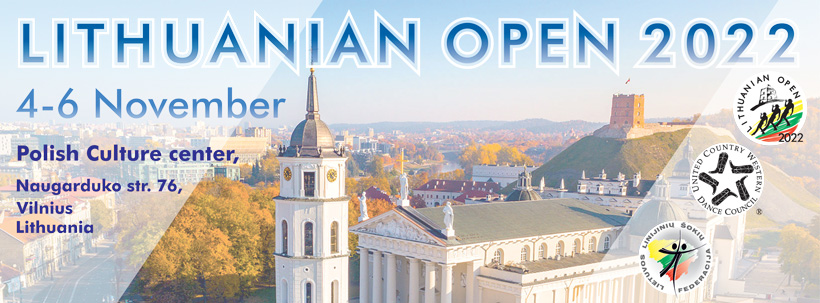 Choose the best hotel for you
Zemaites Hotel
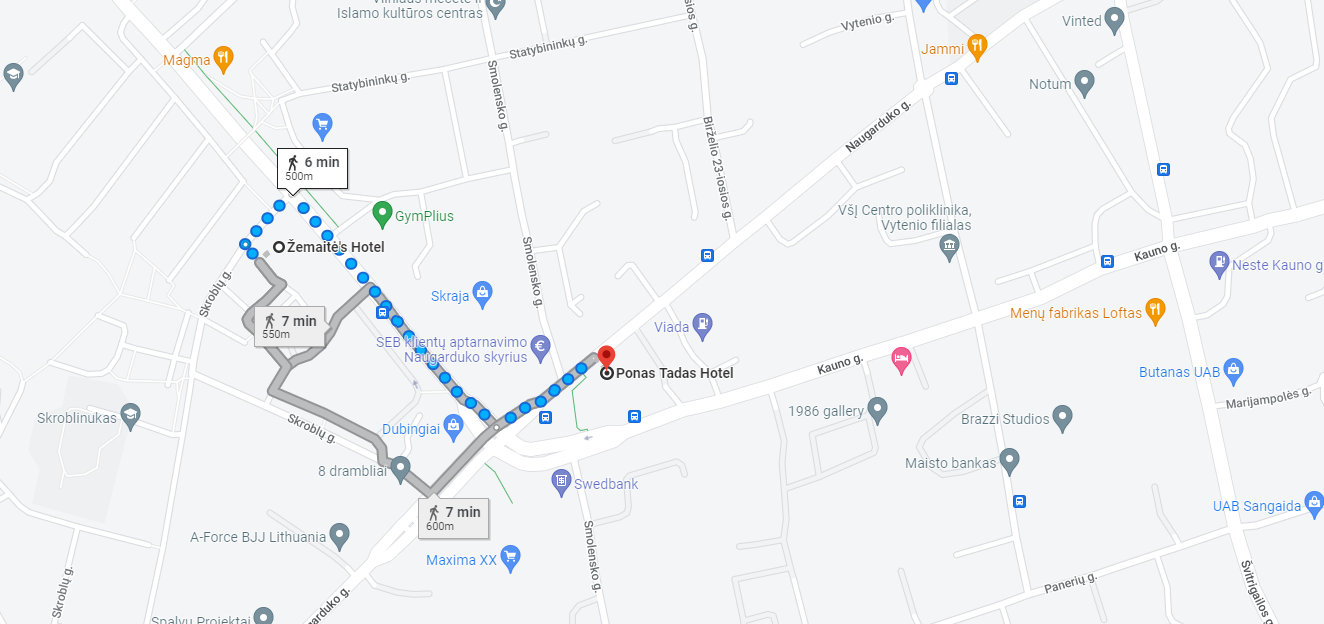 Adress: Zemaites str. 15
LT-03118 Vilnius, Lithuania
Phone:+370 5 213 31 93
Email: info@hotelzemaites.lt
Website: //www.hotelzemaites.lt/3-star-hotel-in-vilnius/
Comfort Hotel
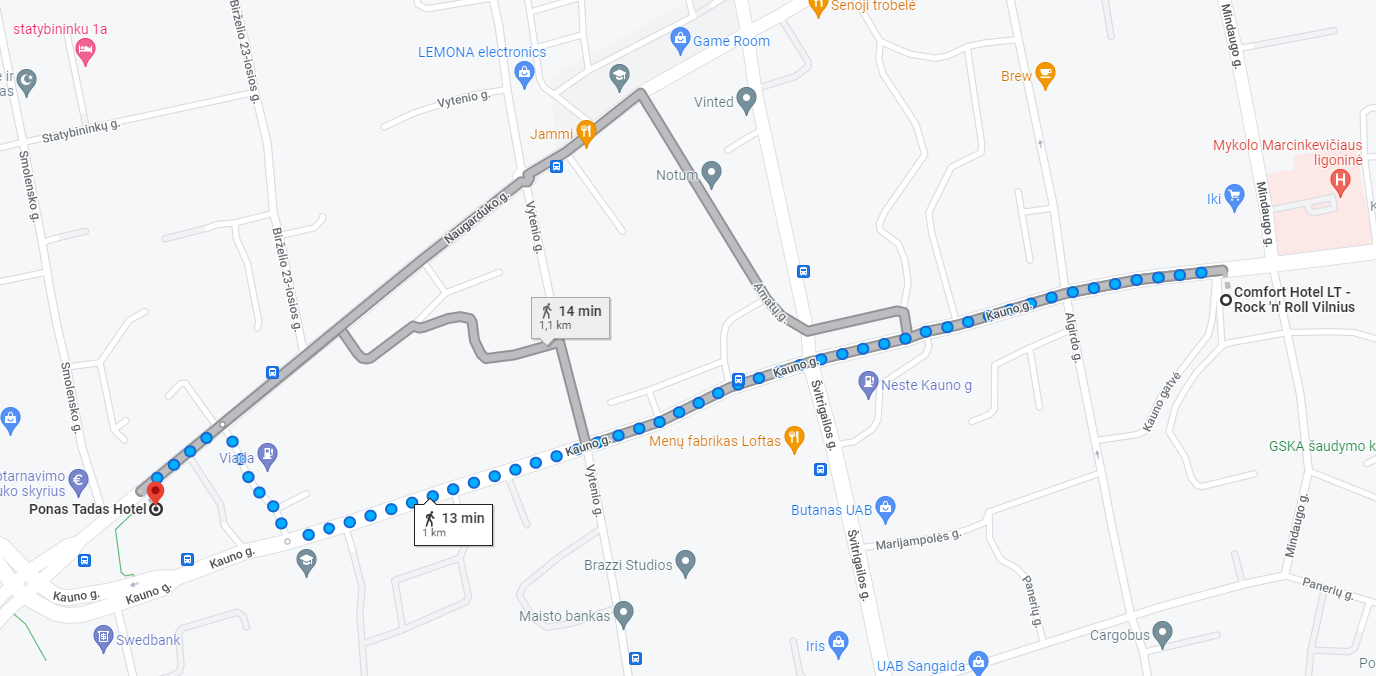 Adress: Kauno str. 14
LT-03212 Vilnius LithuaniaTel.:+370 5 25 05 111Fax.: +370 6 85 98 920E-mail: Co.Vilnius@choice.lt
Website: https://comforthotel.lt/hotel-vilnius/
Crown Plaza Vilnius
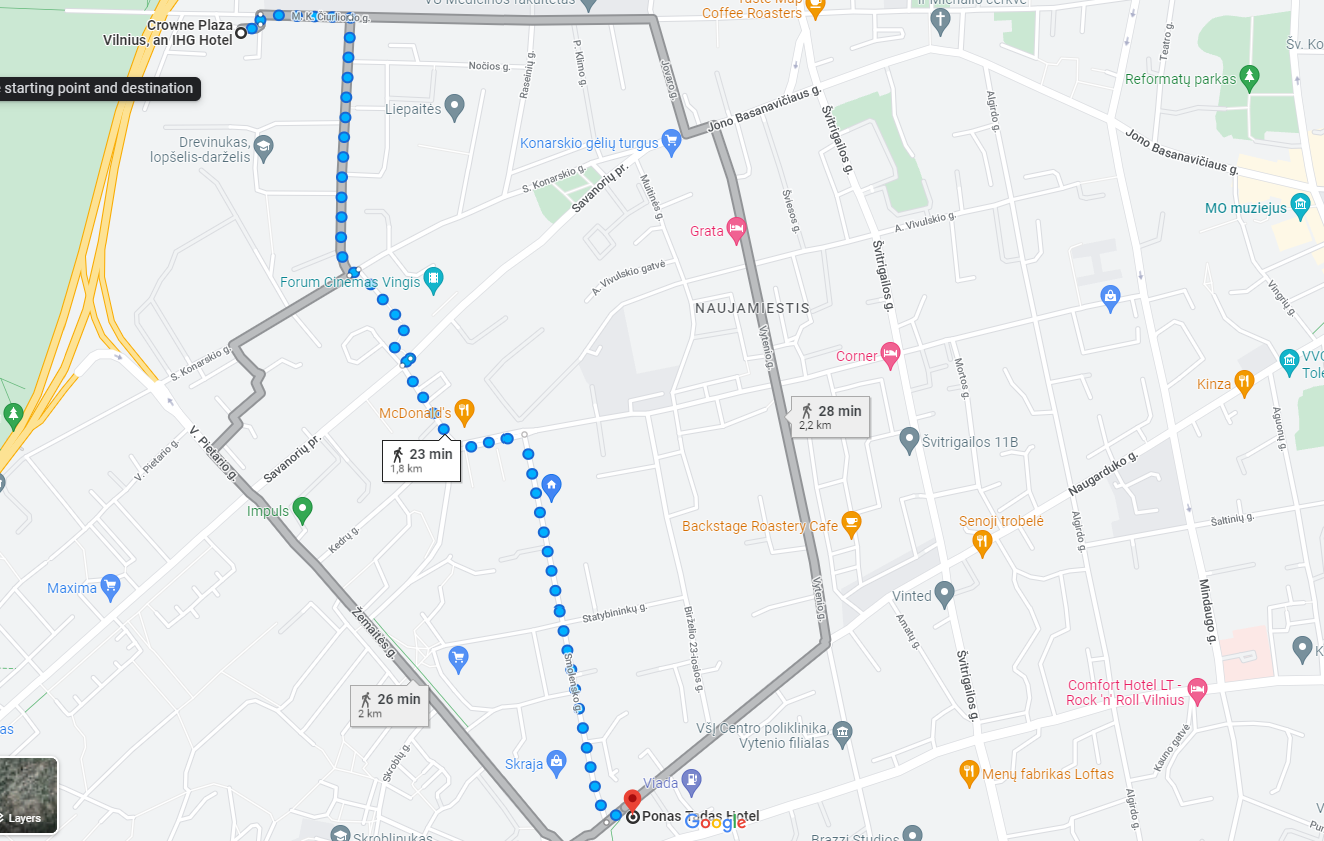 Adress: Mk Ciurlionio Street 84 Vilnius LT-03100 
Lithuania+ 370-5-2743400
Website: https://www.ihg.com/crowneplaza/hotels/gb/en/vilnius/vnoci/hoteldetail?cm_mmc=YextLocal-_-CP-_-LT-_-VNOCI
Vilnius City Hotel
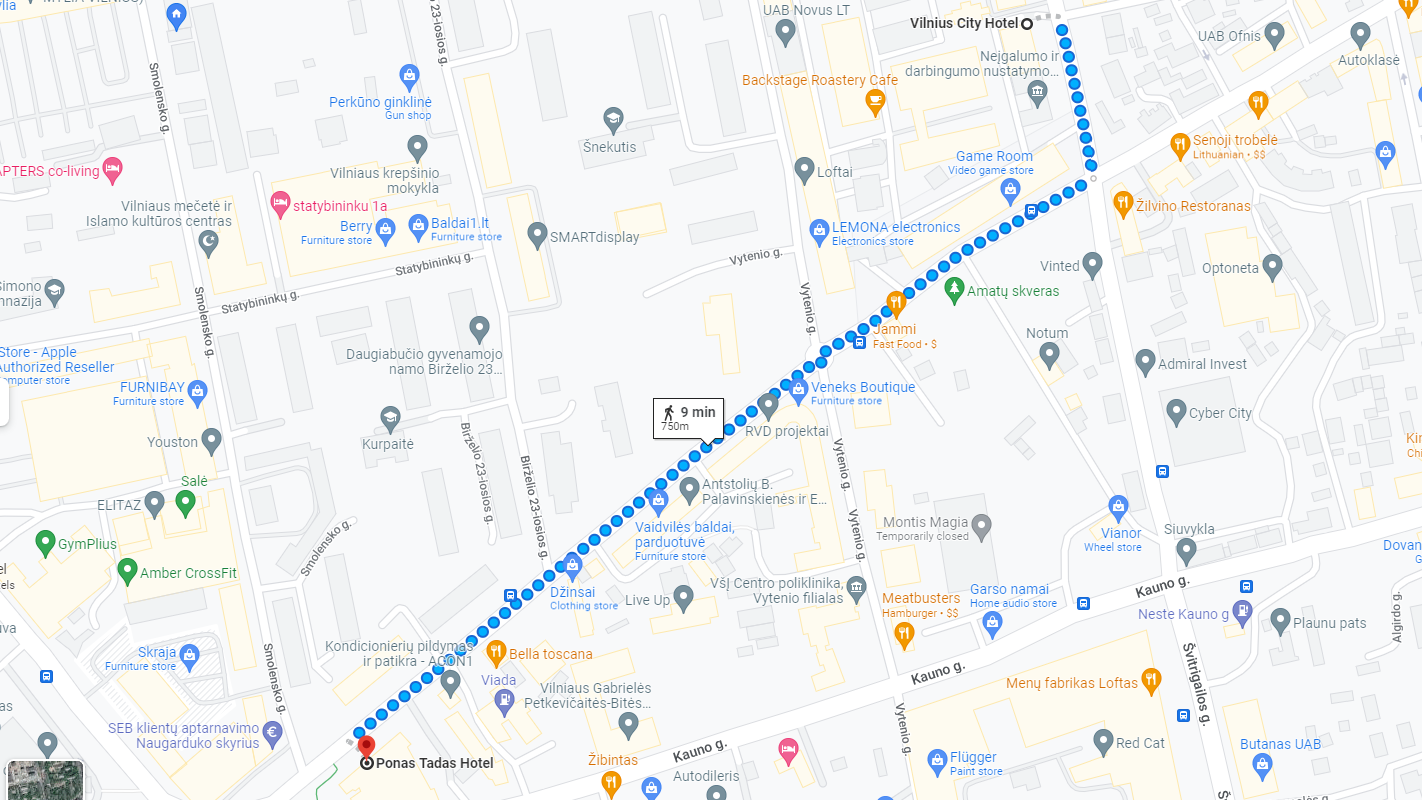 Adress: Švitrigailos g. 11D, Naujamiestis, LT-03228 Vilnius, Lithuania
Website: https://www.vilniuscityhotel.com/
Corner Hotel
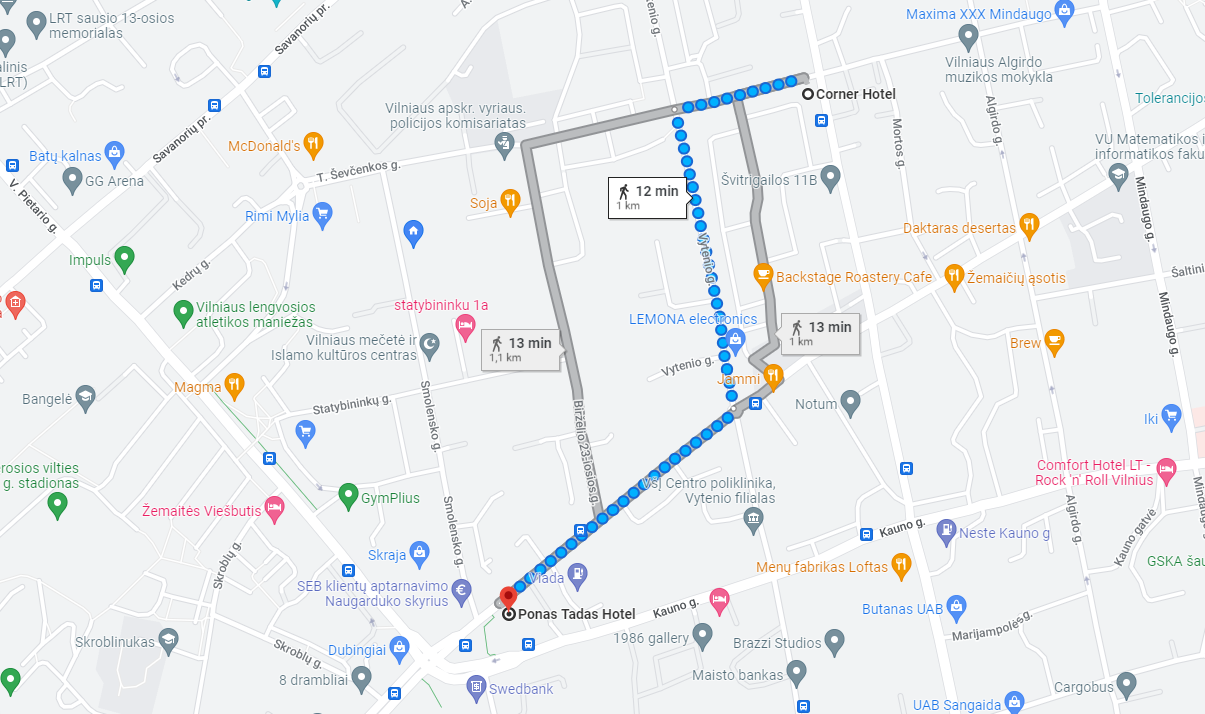 Adress: T. Ševčenkos g. 16, Naujamiestis, LT-03111 Vilnius, Lithuania 
Website: https://cornerhotel.lt/?lang=en
Grata by Centrum Hotels
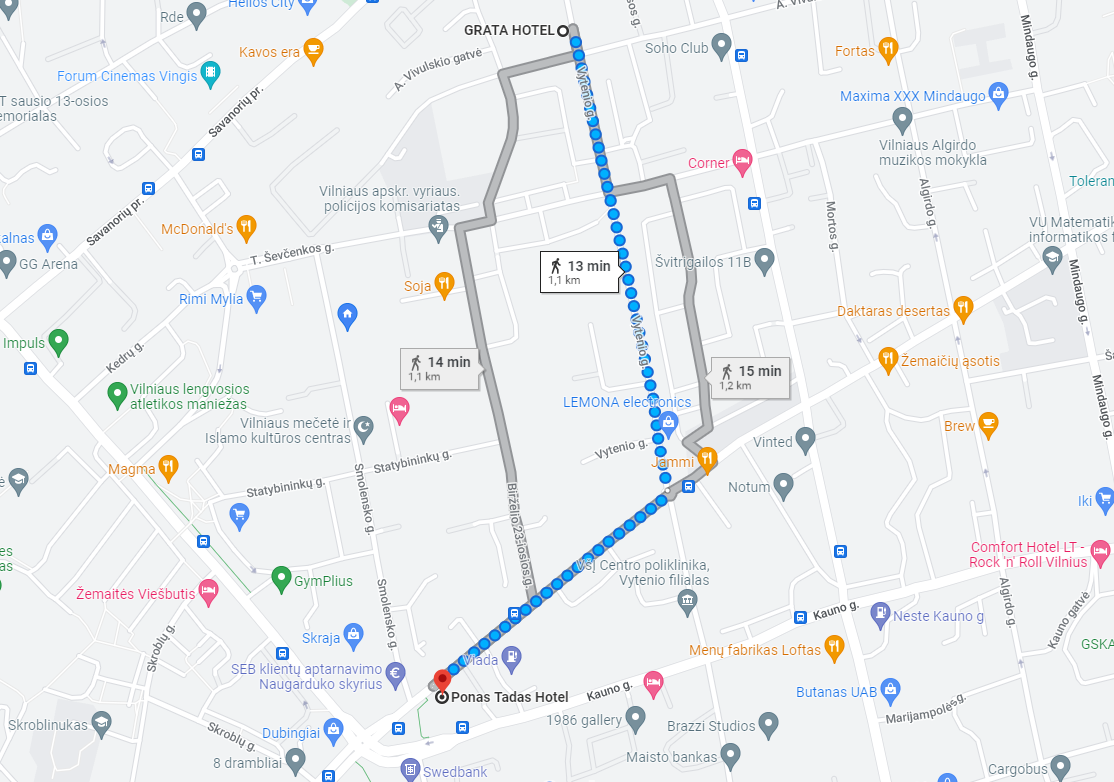 Adress: Vytenio g. 9, Naujamiestis, LT-03113 Vilnius, Lithuania 
Website: https://www.gratahotel.com/
Problems?
Contact straith to Gintare Norvile 
Email – lithuanianopen@gmail.com
Phone and WhatsApp - +37064815363
Facebook Messenger – Gintare Norvile

See you in Vilnius!
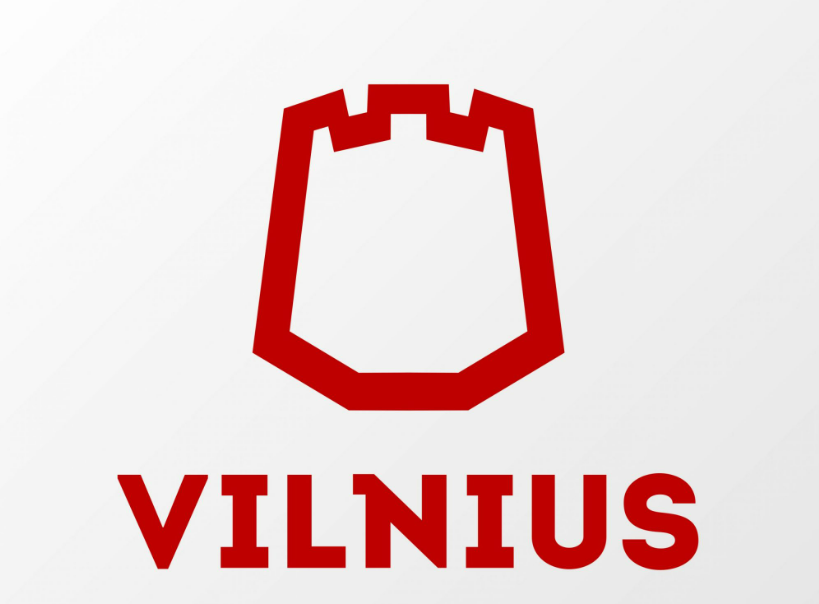